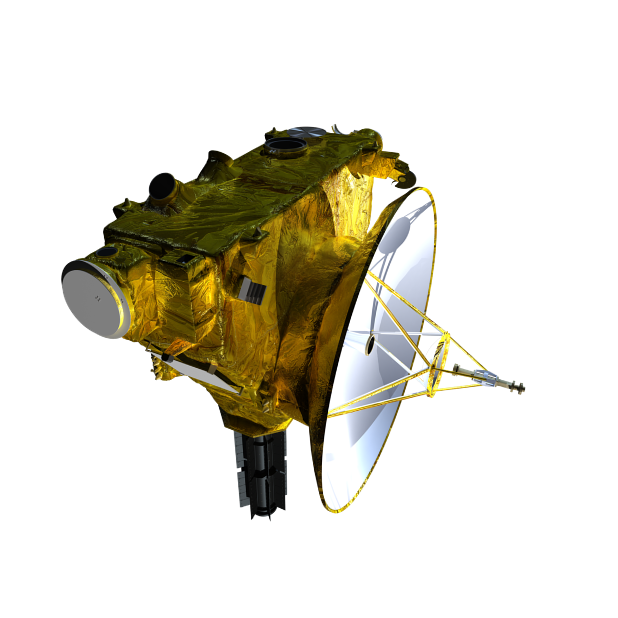 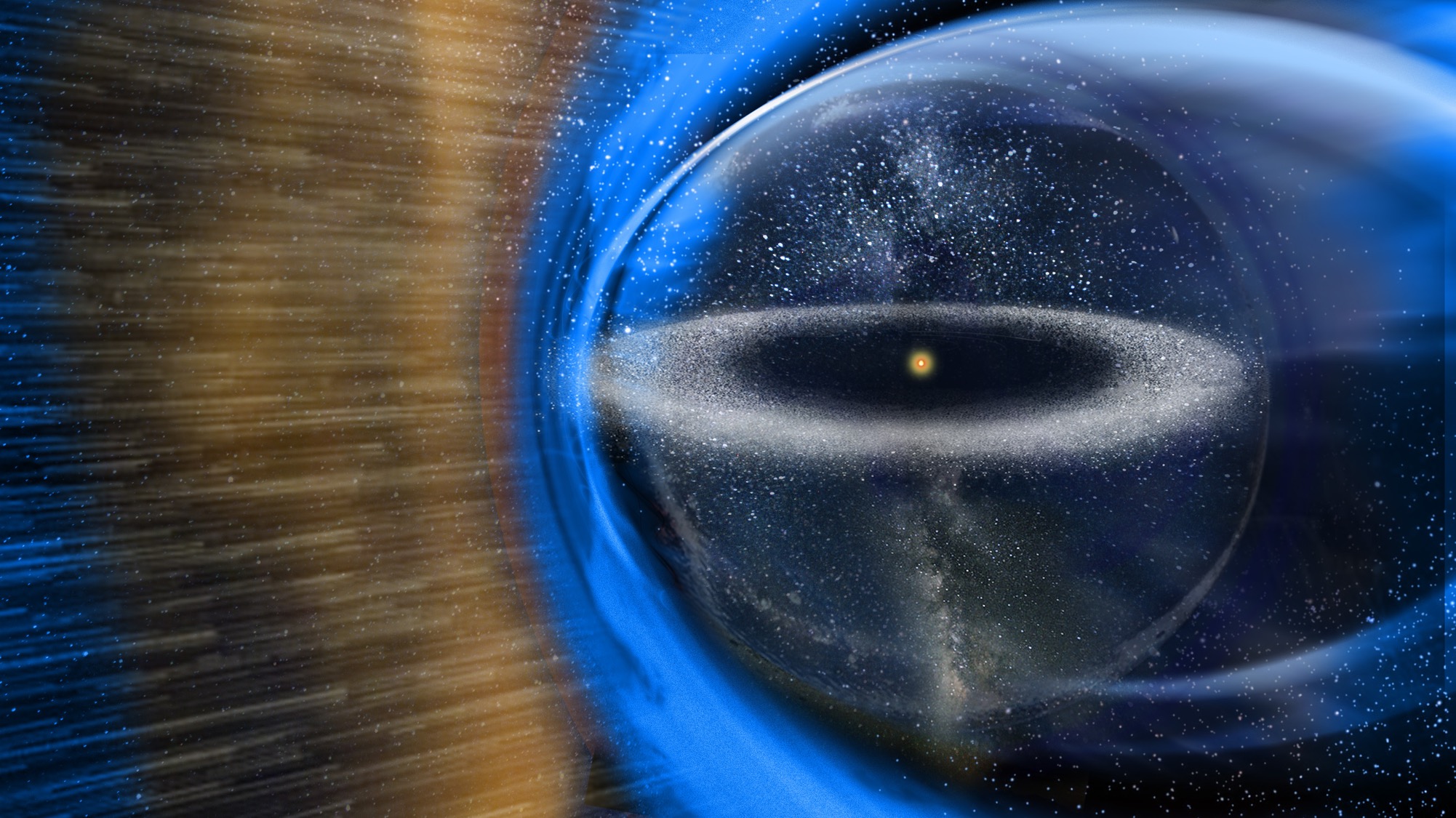 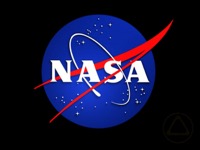 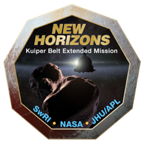 56th New Horizons Science Team Meeting
08:25EDT 15 May 2024
Welcome to the 56th Meeting!
STM#52, APL, MD
STM#51, Wallace, ID
STM#49, Michoud, LA
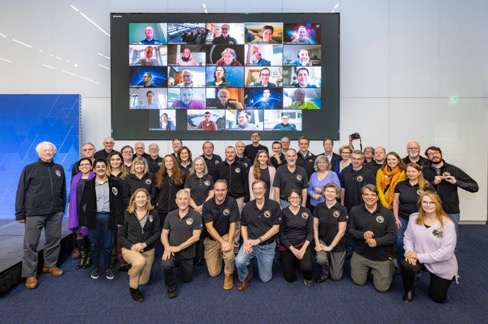 STM#50, St. Louise, MO
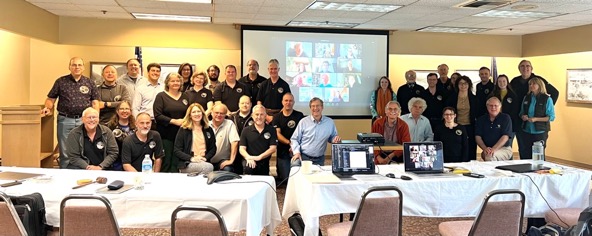 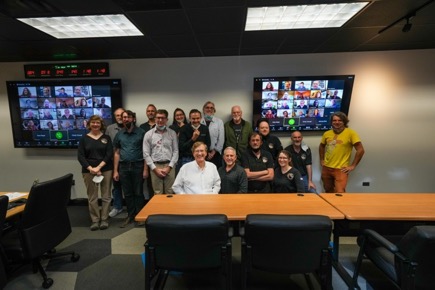 Team Photo, please!
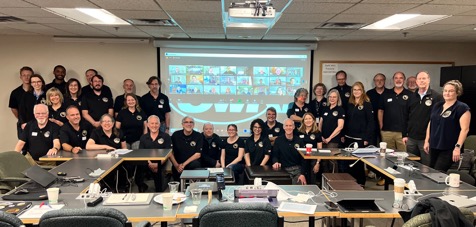 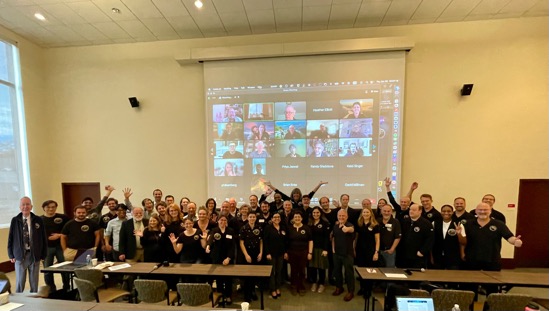 STM#55, APL, MD
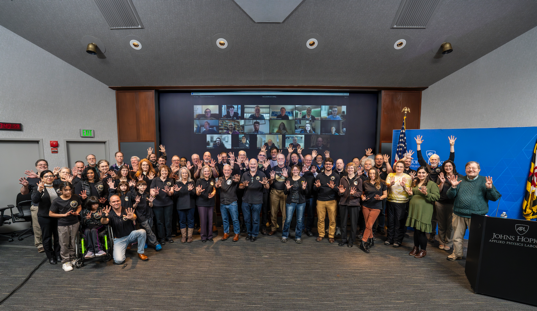 STM#53, SwRI, Boulder, CO
STM#54, Boston, MA
15 May 2024
56th New Horizons STM - Day 2 (Open)
2
56th Science Team Meeting
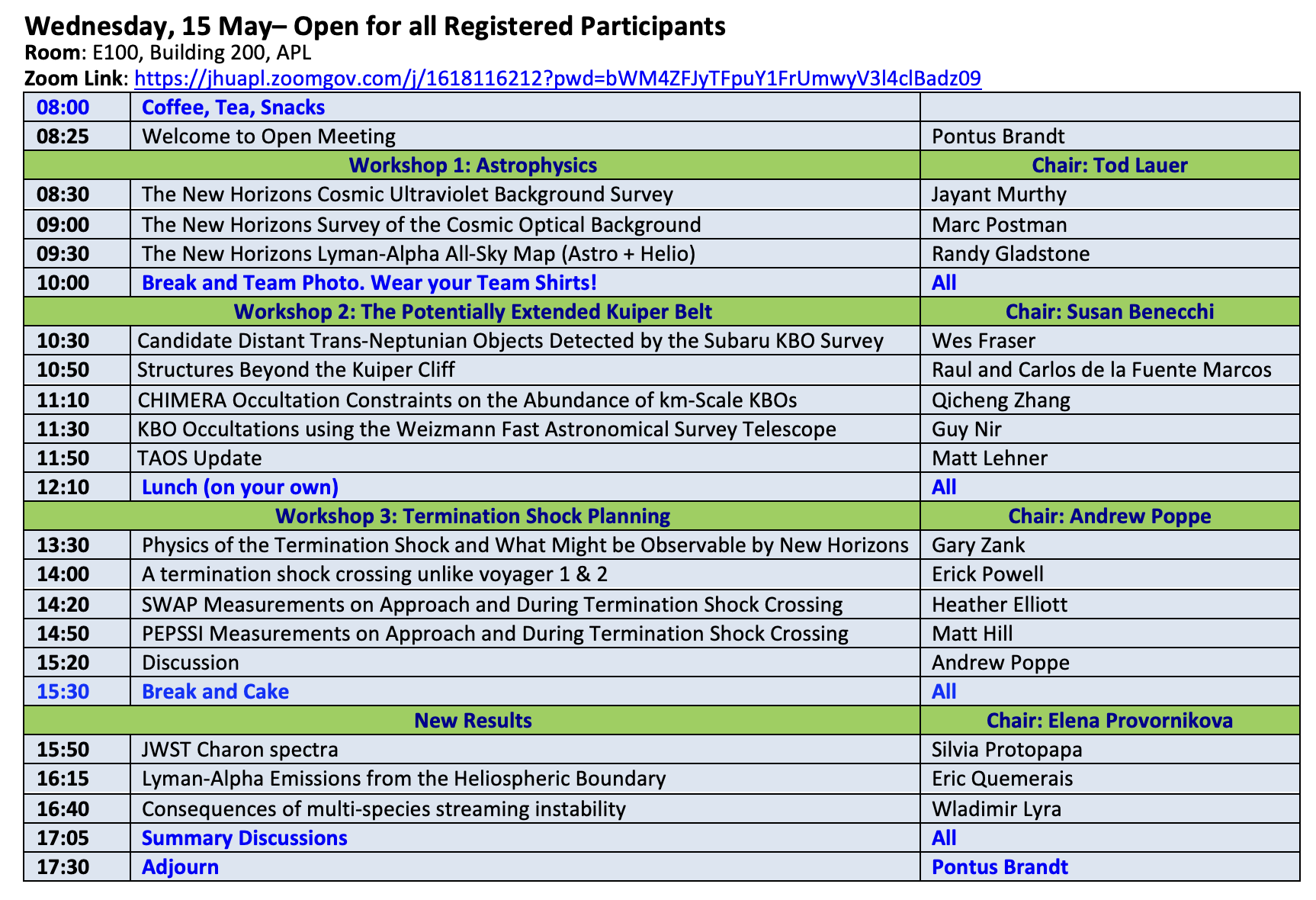 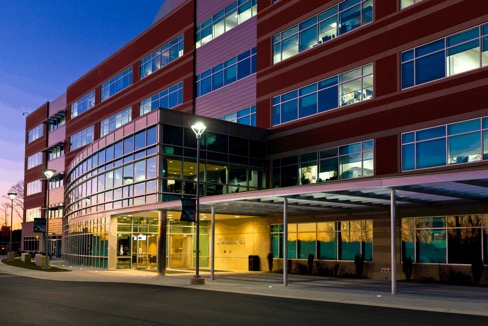 Building 200 Room E100
Auditorium in the Lobby
15 May 2024
56th New Horizons STM - Day 2 (Open)
3
Morning Brief
Meeting is being recorded!
Badge in at guard desk!
Need badges to access break-out rooms
Rules of the Road
Do not socialize science or mission news!
Send presentations to Pontus Brandt!
 Questions?
Lisa.turner@jhuapl.edu and/or pontus.brandt@jhuapl.edu
15 May 2024
56th New Horizons STM - Day 2 (Open)
4
Break and Photo!
Resuming 10:30 EDT with 

Workshop#2: The Potentially Extended Kuiper Belt
15 May 2024
56th New Horizons STM - Day 2 (Open)
5
At Lunch!
Resuming 13:30 EDT with 

Workshop#3: Termination Shock Planning
15 May 2024
56th New Horizons STM - Day 2 (Open)
6
Break and Cake!
Resuming 15:50 EDT
Congratulations Helen!
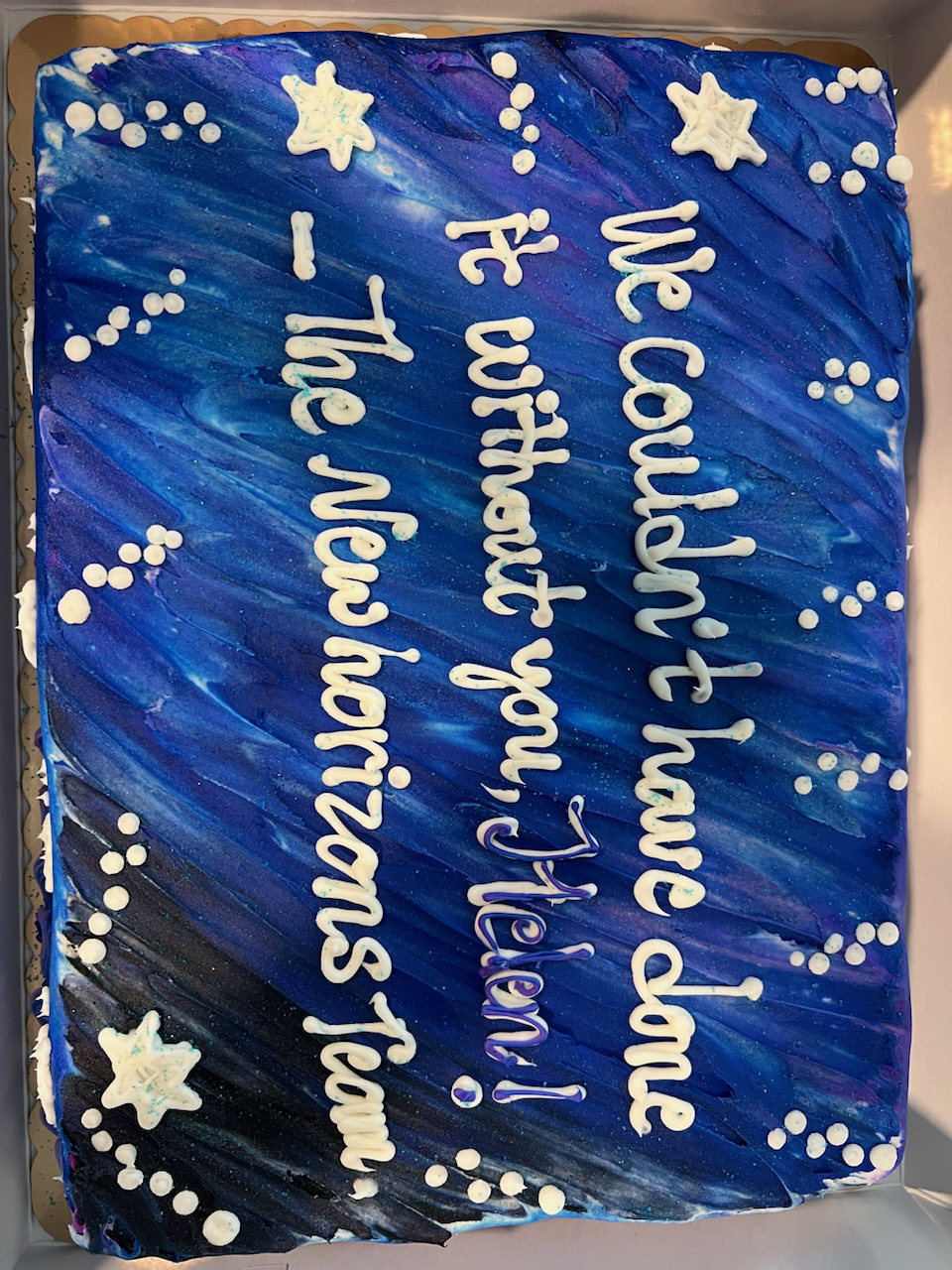 15 May 2024
56th New Horizons STM - Day 2 (Open)
7